Figure 3. Associations between momentary mental well-being score in relation to self-reported environmental features ...
BioScience, Volume 68, Issue 2, February 2018, Pages 134–145, https://doi.org/10.1093/biosci/bix149
The content of this slide may be subject to copyright: please see the slide notes for details.
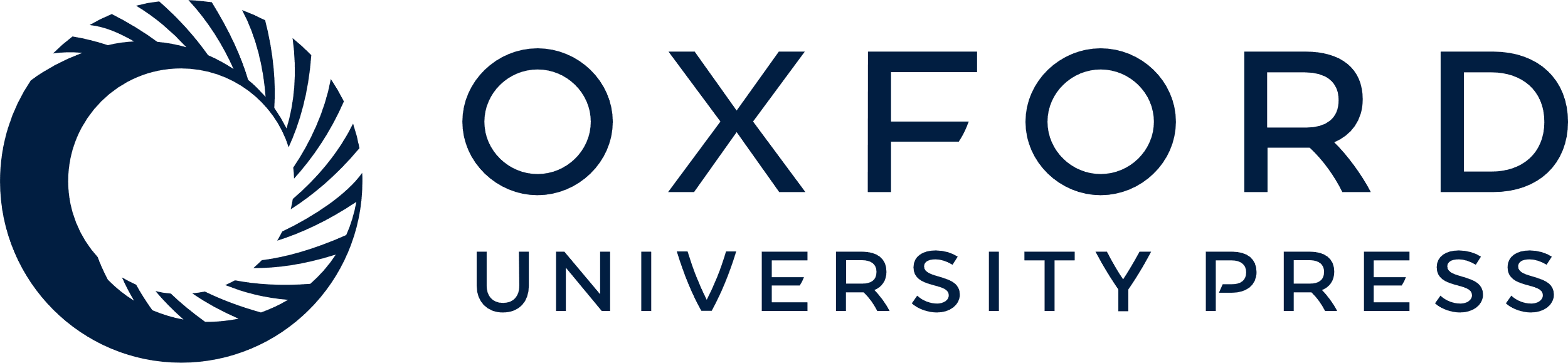 [Speaker Notes: Figure 3. Associations between momentary mental well-being score in relation to self-reported environmental features adjusted for age, gender, occupational status and mental well-being score over the previous two weeks for different thresholds of completed assessments (>33%, >50%, and >66%). The mean difference (MD) refers to the mean difference in momentary mental well-being score per category increase. The horizontal axis represents the different thresholds from 33%, 50%, and 66%, and the vertical axis represents the MD with 95% confidence interval. See supplemental Table S2 for more details.


Unless provided in the caption above, the following copyright applies to the content of this slide: © The Author(s) 2018. Published by Oxford University Press on behalf of the American Institute of Biological Sciences.This is an Open Access article distributed under the terms of the Creative Commons Attribution License (http://creativecommons.org/licenses/by/4.0/), which permits unrestricted reuse, distribution, and reproduction in any medium, provided the original work is properly cited.]